«На карте Ростовской областиЕсть город Олимпийской гордости!»
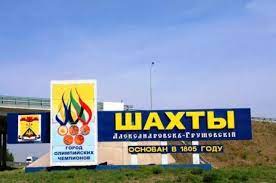 Падафет Наталья Николаевна
Учитель математики 
МБОУ СОШ № 43 г.Шахты